Cancer treatment
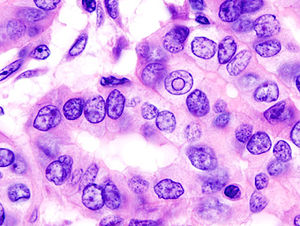 Gresham College 2016
Christopher Whitty
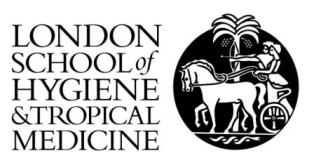 ‘You have cancer’.
Edvard Munch
Cancer: misunderstood in Sir Thomas Gresham’s lifetime, almost unmentionable until quite recently.
Descriptions of cancer go back millennia.
Around time of this College started it was thought contagious by experts such as Dr. Tulp.
The Scottish surgeon John Hunter (d 1793):  If the tumour has not invaded nearby tissue and “moveable,” “There is no impropriety in removing it.”
Rembrandt. The Anatomy lesson of Dr. Nicolaes Tulp. 1632.
Age-standardised mortality rates England and Wales (ONS 2014)
This talk will consider:
Trends in cancer survival.
Diagnosis.
Surgery.
Radiotherapy.
Chemotherapy.
Hormone therapy.
Immunotherapy.
Policy problems and the future.
Ten leading causes of death in females, 2003-2013, England & Wales (ONS)
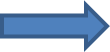 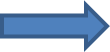 Current 1 year survival.
10 year cancer survival, prostate (L) breast (R)
10 year survival: testicular cancer (L, 98%), ovarian cancer (R, 35%; 70% at 1 year). (CRCUK)
10 year survival: bowel cancer (L, 57%), melanoma (R, 90%) (CRUK)
10 year survival: Hodgkin lymphoma (L 80%), leukaemia (R 46%). (CRCUK)
Lung cancer, 1 year (L, 32%) and 10 year (5%) survival. Almost 90% preventable. CRUK
Changes in 10 year survival 1971 to 2011 (CRUK)
Cancers: UK mortality(CRUK 2014: males)
Overall mortality a combination of incidence (how common) and survival.
The key difficulty in cancer is removing, killing or controlling the cancer whilst minimising damage to the person whose cancer it is.
Early diagnosis is key to good outcome in most treatable cancers.
Anglia Cancer Network, 2002-2006 and CRUK. 5 year relative survival.
The Colorectal Institute.
X-rays revolutionised diagnosis and treatment of cancer.
Courtesy Prof Frank Gaillard, Radiopaedia.org
CT, then MRI have allowed successively earlier and more precise diagnosis.
Courtesy of Dr Hani Al Salam, Radiopaedia.org. CT L, MRI R of same tumour in a man (neuroectodermal tumour).
Nuclear medicine.
Courtesy of Dr Dalia Ibrahim, Radiopaedia.org. FDG avid uptake, colon cancer in a man.
Endoscopy allows vision, biopsy, treatment. Colonoscopy (colon), gastroscopy (stomach), bronchoscopy (lung), cystoscopy (bladder).
Gilo1969 Wikimedia commons
Better histological diagnosis.
H&E histology, 
breast cancer.
IHC ER+. 
Hormone receptors
Dr Ala Enno Consultant Histopathologist, Liverpool Hospital. Cancer Council Australia
Surgery.
The earliest treatment for cancers- solid tumours which could be seen or felt.
Cut the cancer out- still highly effective.
Key enabling sciences:
Anaesthesia.
Antisepsis.
Pancoast, 1846. Surgery for cancer of the tongue.
Surgery is steadily getting better.
Concentration of expertise.
Best combination of surgery, radiotherapy and chemotherapy.
Endoscopic and ‘keyhole’ methods.
Robot-assisted surgery.
Either decrease cancer recurrence, or reduce unnecessary surgical damage, or both.
CRUK: robot-assisted prostate surgery
Less surgery is often as good as more.
Mastectomy v breast-conserving surgery for breast cancer over 27 years. 
Litiere et al Lancet 2012.
Prostatectomy v radiotherapy v active watching, prostate cancer over 10 years. Hamdy et al NEJM 2016.
An example of apparently simple advances.
Sentinel node sampling in breast cancer, melanoma.
Radioactive tracer and dye injected into the tumour.
Nodes sampled and examined to assess need for further operation.
Recently further refined for breast: RD-100i OSNA test for cytokeratin‑19 (CK19) gene (NICE).
45 minutes so can be done during the operation.
Aboutcancer.com. ADAM.
The second form of treatment developed was radiotherapy. Engineering steadily improved it.
First used in 1896. Initially a single massive dose of X-rays.
1920s fractionated (many dose) radiotherapy as effective, fewer side effects.
By 1950s much more powerful linear accelerators.
Stronger X-rays (gamma rays) penetrate further, damage skin less.
Beam became more focussed so less collateral damage.
Radiotherapy 1915
Uses of radiotherapy now.
Stand-alone cancer treatment.
To shrink cancers before surgery.
To reduce the risk of a cancer coming back after surgery.
With chemotherapy.
To control symptoms and improve quality of life.
Dina Wakulchik WikiCommons
The basic principles of radiotherapy.
Radiation damages DNA (via free radicals).

Cancer cells more sensitive, less able to repair DNA.

Normal tissues less likely to die, more likely to recover.
Btbuddies.org
Radiosensitivity and distribution.
Radiosensitivity varies.
Bigger tumours less radiosensitive.
Lymphomas, leukaemia, germ-cell tumours very radiosensitive.
Some radioresistant: renal, melanoma.
Radiosensitizing drugs such as Cisplatin, Nimorazole, Cetuximab.

Distribution matters.
Some cancers (leukaemias for example) widely distributed.
Widespread metastases.
Radiation treatment planning.
Now largely done by computer.

Usually based on CT scans.

Aims to get the optimal dose to the affected area, minimise it elsewhere.
Steadily increasing accuracy.
Some technologies relatively simple, like moulds (masks) to ensure exact position.
Others technologically advanced such as:
Proton beam therapy (R)
Intensity modulated radiotherapy (L)
Volumetric modulated arc radiotherapy (VMAT)
Stereotactic body ablative radiotherapy (SABR)
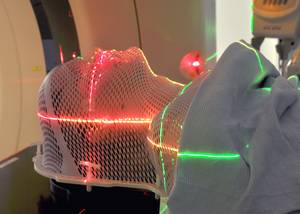 Taheri-Kadkhoda WikimediaCommons, Poole NHS
How about the side effects?
May be limited to temporary fatigue and local skin redness.
Usually predictable and limited to the area being treated.
So for example:
 -nausea rare except for abdominal, brain or middle ear.
-dry mouth problematic in head and neck cancer.
-infertility after treatment for pelvic cancers.
PWT, cancer diary 14 days after radiotherapy.
Chemotherapy- from many routes.
Nitrogen mustards from mustard gas (1940s). Cyclophosphamide, chlorambucil.
Antifolates, after discovery of folate in pregnancy in India 1930s. Methotrexate. 
Alkaloids looking for anti-diabetic drugs. Vincristine, vinblastine. From plants.
Cisplatin. An accident of the effects of electrical fields in bacteria.
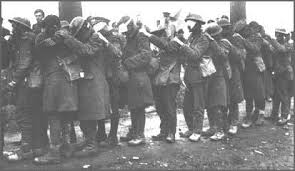 Madagascar periwinkle
Cytotoxic chemotherapy mechanisms.
The basic mechanisms of chemotherapy simple.
Kill any cell that is dividing- cancer cells more sensitive and slower to recover.
Good effect depends on the cancer. Rapidly dividing = more effective.
Many mechanisms of chemotherapy.
Alkylating agents like cyclophosphamide damage DNA. 
Antimetabolites like methotrexate interfere with synthesis of DNA, RNA.
Antitumour antibiotics like doxorubicin attack enzymes which assist in DNA replication.
Mitotic inhibitors like vinblastine stop cancer cells making copies of themselves eg via microtubule system.
Combinations.
Different chemotherapy agents used in combination.
To get the best balance between effect and toxicity.
Reduce impact of resistance.
Chemo in combination with surgery and radiotherapy.
Stewart L et al 1995 BMJ. Lung cancer meta-analysis.
Side effects.
Biggest impact on cells that are rapidly dividing: gut, hair follicles, mouth, skin, bone marrow.

Nausea, vomiting swallowing.
Hair loss.
Immune system.
Macmillan Cancer Support
Stem cell and bone marrow transplants.
Some leukaemias, lymphomas and myeloma will be widespread in bone marrow.
Therefore need total body irradiation or chemotherapy.
This will kill cancer but also healthy bone marrow cells. 
Need stem cells or bone marrow transplant.
CRUK
Targeted treatments: small molecules.
Small molecules target processes in the cancer cell.
A leading example is the tyrosine-kinase inhibitor imatinib (Gleevec).
Philadelphia-chromosome positive CML leukaemia. 
Inhibits (blocks) bcr-abl protein.
Overall survival now 85%.
May require lifelong treatment.
Cost has been a major issue.
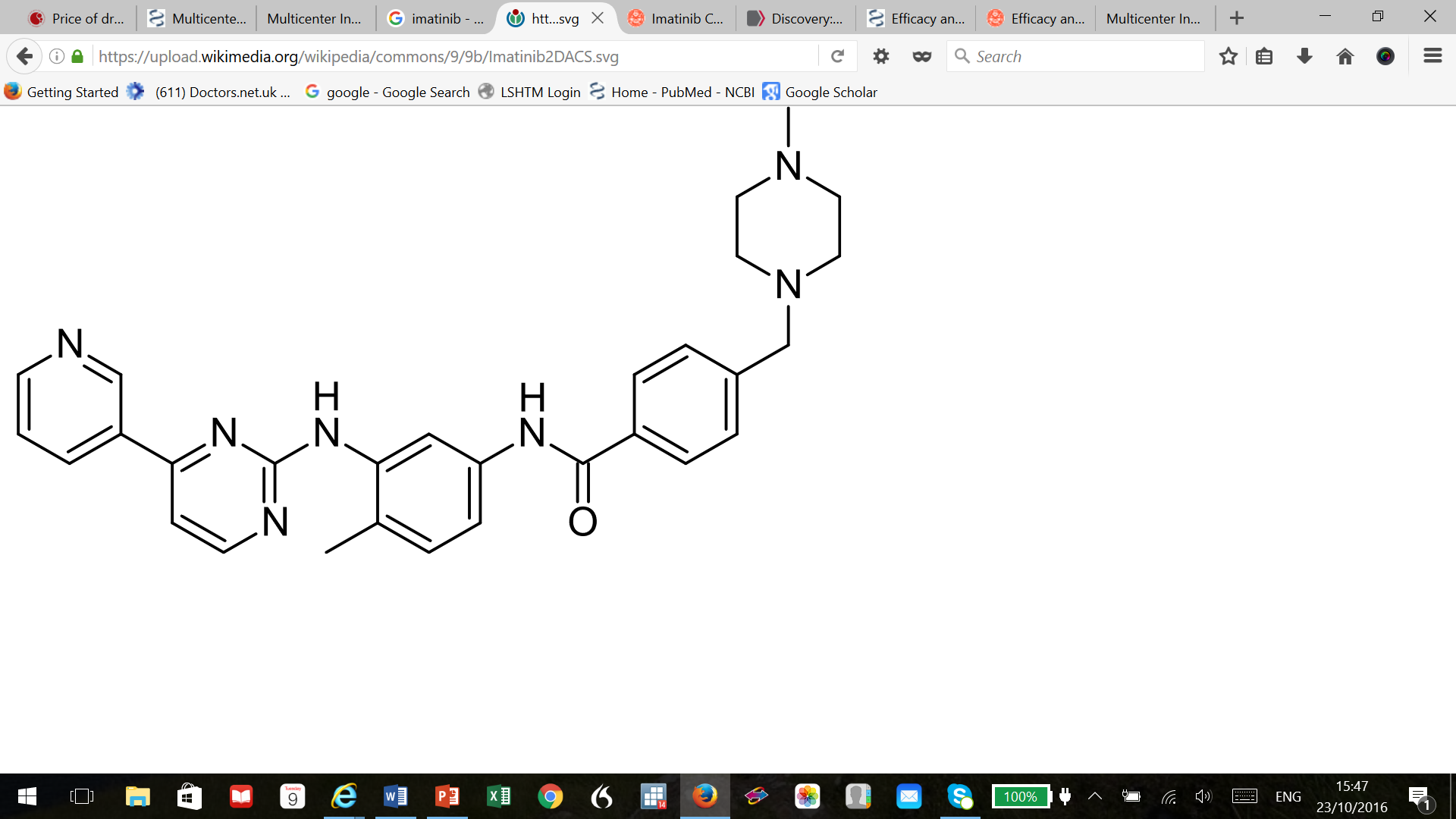 O’Brien S et al 2003 NEJM
Hormonal treatments in breast, prostate, ovarian cancer.
Tamoxifen: anti-oestrogen developed as an (unsuccessful) morning after contraceptive.
5 years tamoxifen reduces recurrence and mortality in oestrogen receptor + (ER+) women.
10 years better than 5 (15 probably no better than 10).
Aromatase inhibitors better still (reduce by around 30%) in postmenopausal women.
Tamoxifen 5 years recurrence
EBCTCG, Lancet
Genetic targeting.
Some very high-risk individuals for prophylactic treatment, eg BRCA1.
Already some genetic markers guide treatment.
Genetic makeup of cancers is likely to be increasingly important in personalised medicine.
100,000 Genomes Project an example of new science.
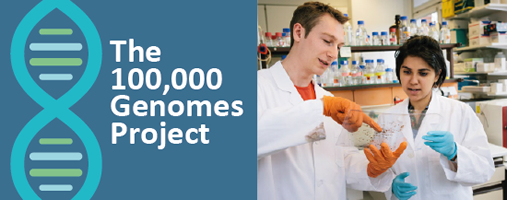 ‘Breakthrough’ an easy headline but seldom realistic science.
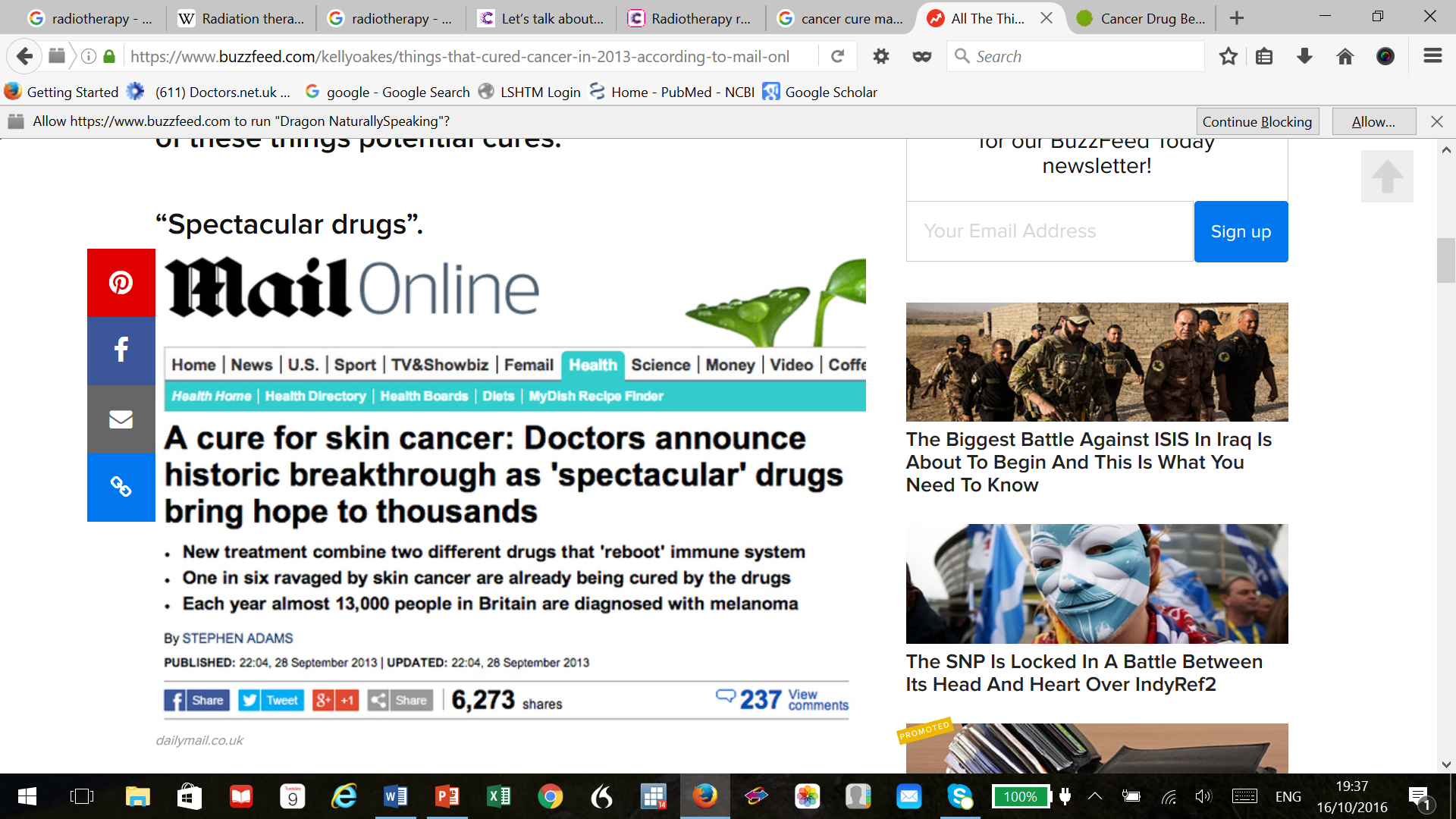 Immunotherapy
The immune system fights infection- it also attacks cancerous cells.
By definition, cancer is in cells which have evaded this.
If the immune system can be allowed, or trained, to identify cancer cells it will kill them. 
Antibodies have many uses.
The most rapidly growing field in cancer treatment.
Antibody treatment to block receptors- already used.
HER2+ (human epidermal growth factor receptor 2). Overexpressed in  20-30% of breast cancers.
HER2 promotes cell growth.
Trastuzumab (Herceptin) monoclonal antibody blocks the receptor.
Trastuzumab reduces progression and improves survival in HER2+ breast cancer and some other cancers.
Resistance a problem.
Pharmacodia
Antibodies to deliver radiotherapy or chemotherapy.
Still relatively speculative.

Antibodies which recognise and lock onto cancer cell receptors.

Carry drugs or radiotherapy.
CRUK
Immune-checkpoint blockade.
Immune checkpoints protect healthy cells- and cancer cells.
Blocking them takes the brakes off.
Encouraging results for PD-1 monoclonal antibody to T cell receptors.
Can have substantial effects in some cases and severe side effects in others. 
Might allow cancer vaccines to work?
Pembrolizumab in melanoma. BBC
New drugs- cost.
Many new drugs currently target cancer as rescue therapy.
Often extend life by months.
Most are very expensive.
For an individual and their family these months are often priceless.
System-wide it will pose serious problems in health systems with fixed budgets like the NHS.
Howard et al. J. Econ. Persp. 2015, adapted by Fortune. US data.
Early diagnosis.
Much more important than new drugs which prolong life by a few months is early diagnosis.
With early diagnosis chances of a quick, relatively simple cure massively increased.
Addressing barriers to diagnosis essential.
Screening: risk v benefit. Example breast.
Benefit of breast screening catching early cancers.
Risks: overdiagnosis, over-treatment.
False negative.
The worry of procedure.
In current breast cancer screening benefits thought greater than risks in those aged over 47 (NICE). 
In England breast cancer detected in 7.9 per 1000 women screened.
Exact numbers not easy.
National Cancer Institute.
Screening: example prostate.
Current prostate cancer screening is with PSA blood test.
Systematic review of 341,342 men in trials found relative risk 1 (no difference).
Screening not worthwhile.
Ilic et al 2013 Cochrane
Palliative care.
Most cancers are now cured or put into long term remission.
Even these may have significant symptoms.
Some cancers are incurable, all can have good palliative care.
Minimising symptoms, maximising quality of life and dignity.
Milwaukee VA Palliative Care Program
How does the UK compare with the EU?
Neither the best nor (despite headlines) the worst.
Depends by cancer type, and comparisons difficult.
Debates tend to be around availability of latest drugs.
The real prize is early diagnosis.
Gatta et al, Lancet Oncology 2014. Childhood cancers 2007.
The remarkable improvements over the last 3 decades made up of multiple small steps.
Breast cancer an example:
Better diagnosis.
Screening.
Surgical advances.
Better radiotherapy.
Chemotherapy advances.
Hormonal treatment.
Antibody treatment.
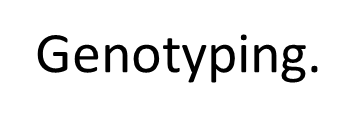 10 year survival for breast cancer.
Treatments for most cancers more effective and less harmful than popularly imagined.
Have steadily improved over last 40 years.
Will steadily improve in the next 40 years.
Many cancers will become largely curable or chronic diseases like diabetes.
Cancer treatment will never be easy.
Prevention is way better than cure.
Changes in 10 year survival 1971-2011